NatHERS Expansion to existing homes 
Accreditation Requirements
Including Code of Practice and Complaints Management
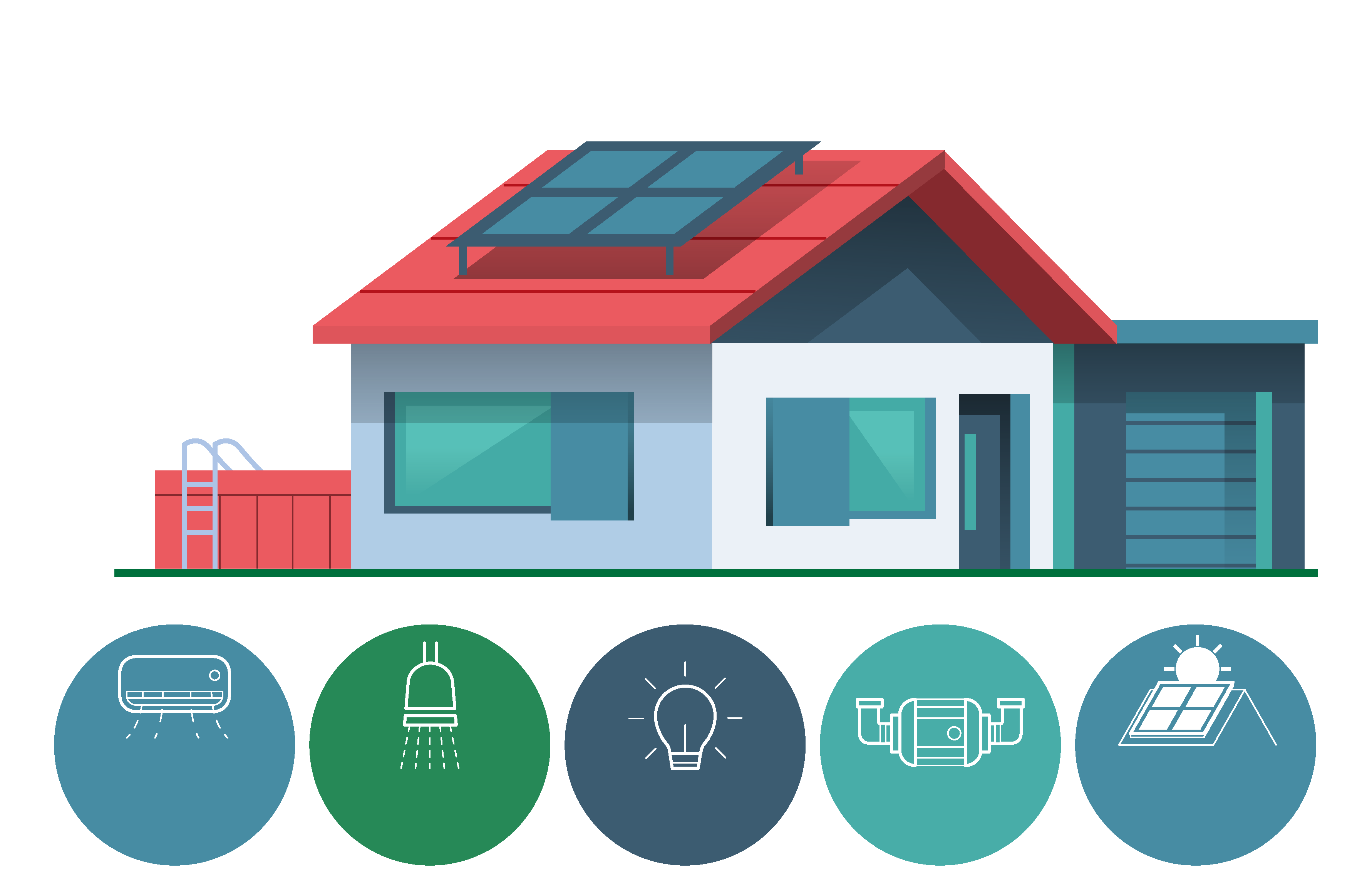 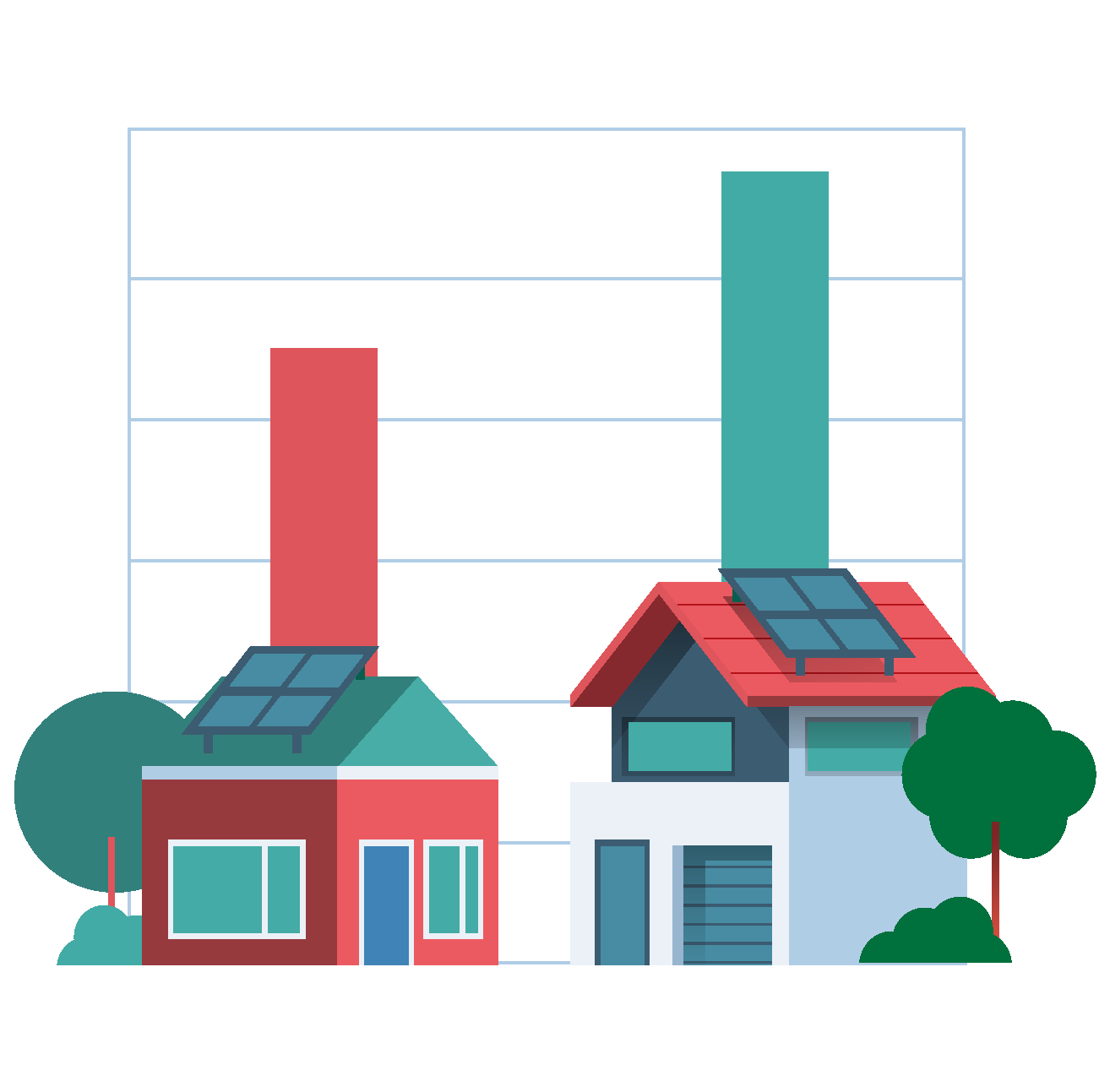 Acknowledgement of country
Conflict of interest reminder
All stakeholder group members should have submitted a conflict of interest declaration as part of joining one of our consultative groups.

If any new (actual or perceived) conflict of interests arise or are likely to arise, including as part of this consultation, members must immediately notify the Department in writing.
3
How to engage
Place your question in the meeting chat function or use the ‘Raise Hand’ function to ask a question.
We will try to answer as many questions as possible during the session, however, time may limit us addressing all questions.  If we are unable to answer your question in the session, please add it to the chat function and we will respond after the session.
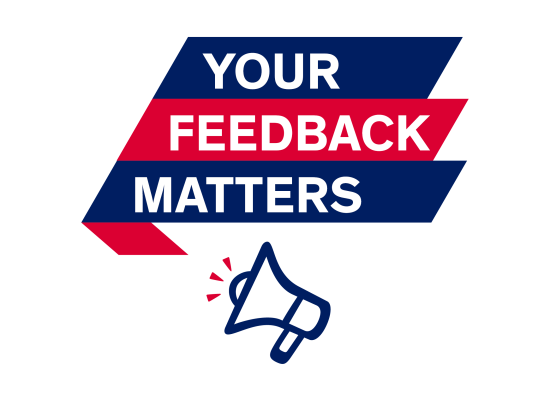 Providing feedback
Visit www.nathers.gov.au/expansion to download a response form
Submit completed responses by email to admin@nathers.gov.au  
Responses close 5:00pm, Friday 30 August 2024
4
Future consultations:
Some elements referenced in the NatHERS for Existing Homes Assurance Strategy and accreditation process are still being developed and will be brought forward for consultation later in 2024 and early 2025.
Accreditation policies subject to endorsement of relevant elements
Assessor Conflict of Interest Policy
Assessor Fit and Proper Person Checks Policy
Assessor Performance Management Policy
Householder surveys
5
Overview
Addressing the design principles
Principle 1: 
Supports program objectives 
A transparent, consistent, and reliable accreditation process promotes community and stakeholder confidence in the integrity of the scheme
Principle 2: 
Fit-for-purpose 
Accreditation requirements have been designed in consideration of the potential future needs of industry and government e.g. disclosure frameworks, financial programs
Principle 5: 
Avoids unintended outcomes
Accreditation requirements ensure assessors are of good character when they enter the scheme, and maintain minimum standards of proficiency and integrity
Principle 3: 
Assessments and ratings are accurate and reliable
The proposed accreditation process ensures assessments and ratings are only produced by appropriately skilled assessors
Principle 6: 
Supports scalability 
The proposed accreditation process has sufficient flexibility to enable different types of accreditation to support different assessor business models, and can scale to support a large volume of assessors in future
Note: 	Principle 4, ‘Time and cost of assessments is minimised through limiting tool data inputs and simplifying onsite data collection’ is not applicable to accreditation and therefore is not addressed.
7
Addressing the design principles cont.
Principle 7: 
Is risk informed
Accreditation requirements respond directly to key risks in the NatHERS Existing Homes risk register.
Principle 8: 
Timely
The proposed requirements for initial accreditation of assessors are deliverable for launch by mid-2025. Improvements, refinements and additional options will be investigated and added over time following launch.
Principle 9 
Efficient and sustainable administration 
The proposed process seeks to minimise the cost and resources required to what is necessary to ensure that assessments and ratings are reliable, accurate and trusted, and presents opportunities to leverage technology to minimise administrative turnaround time and costs.
8
Accreditation Process
Accreditation at launch
Post Launch
For Launch
Assessors accredited as individuals
Assessors accredited for all purposes – data collection and assessment and certificate generation
Use trial outcomes and feedback to better understand stakeholder needs of accreditation
From mid-2025:
Assess potential other options for accreditation and test against the design principles
Undertake stakeholder engagement
Implement agreed options
Do you support assessors to be accredited for different purposes? 
What key issues should be considered in looking at different approaches?
10
Pre-application
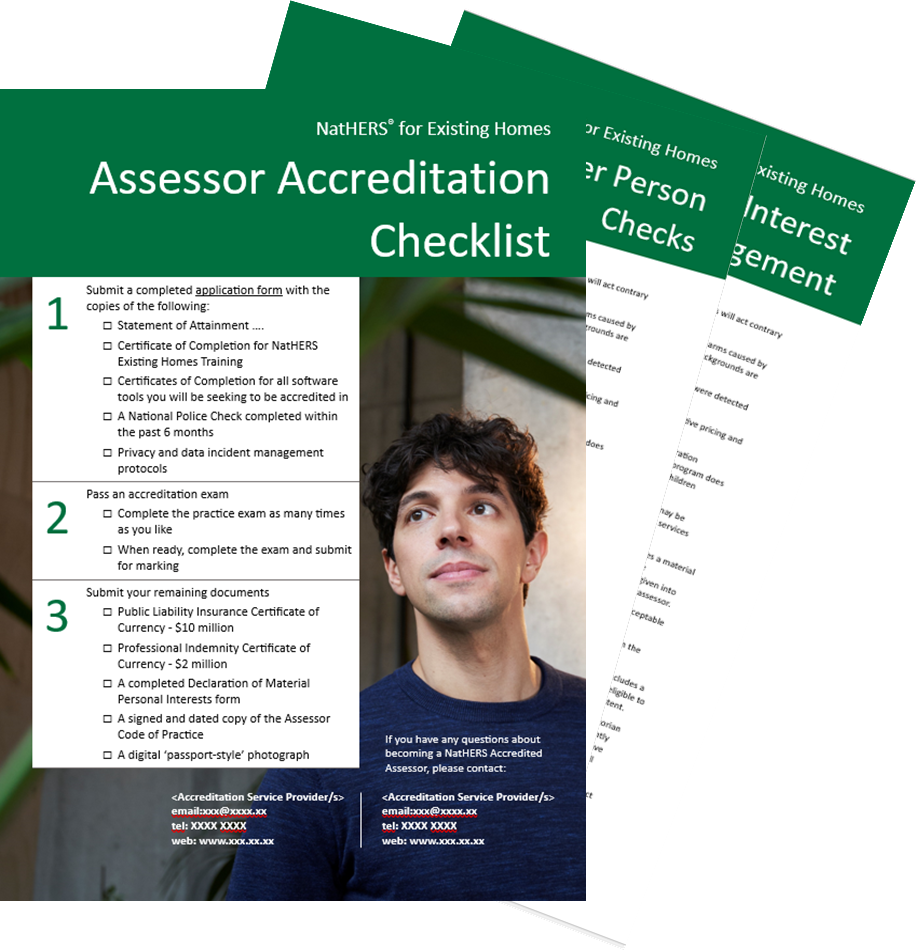 Requirements for each stage of the accreditation process will be clearly communicated for applicants upfront.

A no surprises policy
Publicly available policy statements on fit and proper person checks and declarations of material personal interests will be available so that applicants understand how they may be impacted by those processes prior to application.

Leveraging the existing workforce
Recognising the practical skills and experience of the existing assessor workforce, training requirements for Residential Efficiency Scorecard, ACT Energy Efficiency Rating Disclosure Scheme and NatHERS for new homes assessors will be proposed.  
The proposal for existing assessors will only require completion of bridging courses on software training, CPPCOM4002 Implement safe work practices in the property industry or equivalent, and NatHERS for existing homes training but will still need to meet all other requirements for accreditation.
11
Pre-requisite training
Assessors will be required to demonstrate attainment of pre-requisite training in accordance with the NatHERS for Existing Homes Skills and Training Strategy.
Assessors may be eligible to seek Recognition of Prior Learning (RPL) for some or all the 7 units of competency under existing rules regulated by the Australian Skills and Qualifications Authority.  The granting of RPL is a responsibility of Registered Training Organisations.
Accredited assessors will be required in the Code of Practice agreement to comply with all relevant Work Health and Safety laws within the jurisdictions they operate and be solely responsible for: 
their own conduct; and 
their responsibilities under relevant workplace health and safety laws.
Training requirements include the unit of competency 
Maintain Workplace Safety in the Property Industry. 
The Residential Efficiency Scorecard program requires applicants to demonstrate work health safety skills through the submission of an example Safe Work Method Statement.
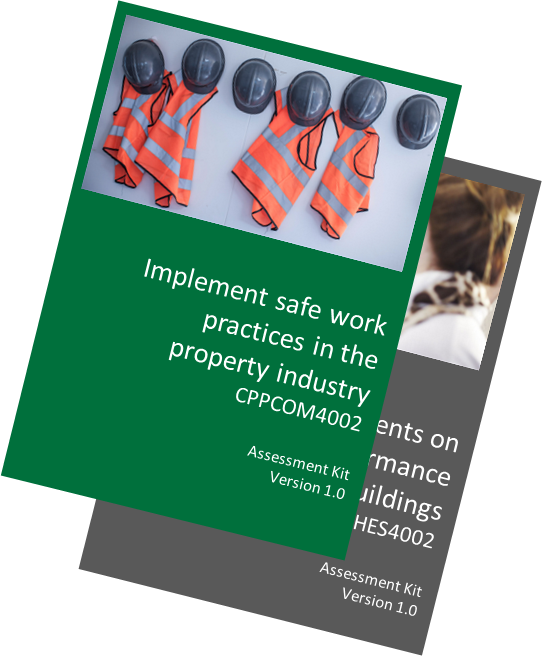 Should accreditation require the submission of an example Safe Work Method Statement to confirm assessor work health safety competency?
12
Three steps to accreditation
Step 3
Step 2
Step 1
Examination
Documentation
Application
Completed application form
Statement of Attainment: 7 units of competency *or as proposed for current ACT EER, Scorecard or NatHERS assessors
Certificate of Completion – NatHERS Existing Homes Training 
Certificates of Completion for software tools training
National Police Records Check
Privacy incident management protocols
Successfully complete an online accreditation exam
Insurance Certificates of Currency
Declaration of material personal interests
Signed Assessor Code of Practice 
Digital ‘passport-style’ photograph
13
Accreditation process steps
Step 3
Step 2
Step 1
Examination
Documentation
Application
Applicants who pass will be notified and directed to submit step 3 documentation
Results accessible to Assessor Accreditation Service Providers
Applicants who fail will be directed to contact an Assessor Accreditation Service Provider for advice on further learning and development options
Insurance certificates reviewed for validity. 
$10m Public Liability
$2m Public Indemnity  
Applicants not covered by a workers compensation insurance will be recommended to hold personal injury or income protection insurances
Material interests are recorded
Qualifications and training certificates are verified. 
Specific training requirements to be outlined in the NatHERS for Existing Homes Skills and Training Strategy.
Privacy and data security documentation reviewed for consistency with the Australian Privacy Act. 
Content is covered in NatHERS for Existing Homes training module.  
National Police Records Checks dated within 6 months of date of submission.  
If already held, valid Working with Children Checks or Working with Vulnerable People Checks may be accepted.
Applicant receives log-in and instructions for completing online accreditation exam
14
Approval
Requests for additional supporting information (where required)
Written notification of outcome (including reasons for unapproved applications and how to request a review)
Approved applications provided 
a letter of accreditation
an accreditation number
a NatHERS Accredited Assessor ID card
Accreditation details, including material interests and insurance expiry dates recorded in the assessor register
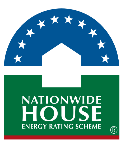 Accreditation Granted
15
Fit and proper person checks
National Police Checks
There is evidence fraud has occurred in past energy efficiency schemes.  Furthermore, Australian Bureau of Statistics and Scamwatch.gov.au data shows the number of rebate scheme scams, and harms caused by them, is rising in Australia. Elderly, disabled, first nations, and people from culturally diverse backgrounds are some of the most impacted groups by scam activity.
Why is it recommended
There is a risk of assessors acting contrary to client interests, particularly when opportunities for financial gain are present.  
National Police Checks :
Assist in controlling fraud and integrity risks 
Provide confidence to disclosure schemes and financial programs that there are barriers to malicious actors entering the scheme
Provide confidence to householders to consent to an assessor entering their home, especially where the householder is a vulnerable person, or is not the applicant for the assessment e.g. applicant is a landlord, householder is a rental tenant








Cost implications for assessors
National Police History checks are available for a national average fee of $50.  
It is proposed that applicants may submit a National Police Certificate dated within six months of the date of submission.
17
National Police Checks cont.
Fit and Proper Person Decision
Assessors shouldn’t be accredited if they have a criminal history that:
involves dishonesty
indicates a material risk of harm to consumers
unless there are mitigating circumstances.
The following must be considered in the decision:
Does the applicant’s criminal record mean they cannot fulfil the requirements of being an assessor?
Has the applicant been given the opportunity to explain the circumstances of the criminal record?
Is there precedent for National Police Checks?
There is precedent for fit and proper person screening in related industries from which assessors may be drawn, including real estate agents, valuers, building practitioners, and building related trades and services which require national police checks in pre-employment and some licensing screening.   
Fit and proper person checks are included in the Australian Building Codes Board National Registration Framework, which includes requirements for Energy Efficiency Consultants. 
Licensed ACT assessors are required to undergo a fit and proper person check in the form of declaring their past criminal history.  
While the Residential Efficiency Scorecard program does not require a fit and proper person test it does recommend assessors hold a valid Working with Children Check.
18
International police checks
What about International Police Checks?
National Police Checks detail Disclosable Court Outcomes from within Australia and do not disclose any relevant criminal history in overseas jurisdictions.  
Overseas travel will only be identifiable through applicant self-declaration. Applicants with concerns about their overseas police check may be unlikely to declare time spent overseas. ​ 
International Police Checks would need to be provided for each country visited within a timeframe specified (e.g. last 5 years) and for a minimum duration of time spent overseas (e.g. 3 months or longer) to avoid capturing people who have travelled for short-term holidays, business travel etc.
International police checks currently cost an applicant between $90 - $150 per country.  International police checks are not available from all overseas jurisdictions.  
Overseas born applicants who hold visas with work rights in Australia undergo extensive security screening as part of the visa application process​.
19
Alternative Fit and Proper Person checks
What are the alternative fit and proper person checks available?
Character references: 
Issues identified through misuse of character references in a recent Victorian County Court case demonstrate the need for character references to be verified. 
This significantly impacts the turnaround time for the accreditation process. 
In addition, not all assessors will have employers to provide a reference and references are unlikely to be sought from people who will provide a negative view of the assessor’s character.   
Self-declaration: 
It is unlikely that an assessor will self-declare previous wrongdoing or misconduct and there is little confidence in the reliability of self-declarations as a preventative measure
Do you support the introduction of National Police Checks? 
Are there risks or issues that require further consideration?
Should applicants be required to declare extended overseas travel and provide international police checks?
20
Assessor Code of Practice
Code of Practice Obligations
General Responsibilities
NatHERS for existing homes assessors must:  
conduct themselves in a way that upholds the reputation and integrity of NatHERS and not bring the scheme into disrepute. 
exercise due skill, care, and diligence in the performance of all their duties. 
be responsible for ensuring that the data compiled and input into NatHERS approved software to produce a NatHERS Certificate is: 
collected consistently with the requirements of the NatHERS for Existing Homes Technical and Guidance Note 
an accurate representation of all characteristics relevant to the energy performance of the building; and  
supported by evidence and other information in accordance with the requirements in the NatHERS for Existing Homes Technical and Guidance Note
engage with householders in a respectful, professional, and ethical manner. 
operate in compliance with all applicable laws and regulations of their jurisdiction.
22
Code of Practice continued page 1
General Responsibilities continued
accept responsibility and liability for each NatHERS Existing Homes Assessment they complete, and 
not allow an unaccredited person to undertake any part of the assessment and rating process, and 
not reassign, delegate, or transfer responsibilities to any other party. 
not publish false or misleading information in relation to their NatHERS Assessments, the Assessor Accreditation Service Provider, or NatHERS in general. 
inform the Assessor Accreditation Service Provider of any change in their personal circumstances that they reasonably believe is relevant to and will affect their accreditation 
act in a manner consistent with all NatHERS Existing Homes Materials including: 
NatHERS Technical and Guidance Note 
NatHERS Software User Terms & Conditions 
this Code of Practice
23
Code of Practice continued page 2
Maintaining Accreditation 
NatHERS for existing homes assessors must: 
hold and maintain $10 million Public Liability and $2 million Professional Indemnity insurance policies at all times while accredited
meet their Continuing Professional Development (‘CPD’) obligations. 
provide a declaration of material personal interests on an annual basis 
complete a minimum of three NatHERS Existing Homes Assessments in a calendar year 
complete all identified performance improvement actions within agreed timeframes
not have a history of unacceptable performance issues
not have any unacceptable complaints of serious misconduct
complete and pass an online Knowledge and Skills Assessment at least every three years
24
Code of Practice continued page 3
Conflicts of Interest 
NatHERS for existing homes assessors must: 
declare any material personal interests to the Assessor Accreditation Service Provider that may give rise to a conflict of interest. 
record and manage any conflicts of interest
declare all relevant conflicts of interests to homeowners/tenants when conducting a NatHERS Assessment. 
not conduct NatHERS Existing Homes Assessments or generate NatHERS Home Energy Rating Certificates for: 
any property in which they hold a financial interest 
any person with whom they hold a close personal relationship (defined as a regular and ongoing association that is romantic, familial, or financial in nature).
25
Code of Practice continued page 4
Attending Private Dwellings
NatHERS for existing homes assessors must:  
carry their NatHERS for existing homes assessor ID when attending a dwelling and show the ID to the client / occupant upon arrival. 
not attend a private dwelling unless an appointment has been made and agreed to by all parties; and if occupied, an adult with authority and capacity is present and provides consent to enter the dwelling. 
Workplace Health & Safety 
NatHERS for existing homes assessors:  
are solely responsible for their own conduct, their responsibilities under relevant workplace health and safety laws, and any and all workplace health and safety risks and incidents that occur as part of undertaking a NatHERS for Existing Homes assessment. 
must take all necessary steps to ensure that they comply with all relevant workplace health and safety laws.
26
Code of Practice continued page 5
Privacy and Data Protection
NatHERS for existing homes assessors must:  
take all necessary steps to keep data and information relevant to their role private and confidential. 
adhere to the Privacy Act 1988 (Cth) and all other relevant information, data, and privacy laws. 
provide the client / tenant with a NatHERS Assessment Privacy, Data & Consent Form prior to conducting a NatHERS Assessment and obtain written consent to collect, use, share and store personal information. 
provide upon request from the Assessor Accreditation Service Provider, Software Providers, NatHERS Administrator, or appointed third-party, a signed copy of the relevant Privacy Notice & Consent Forms
inform homeowners/tenants as soon as practicable if any personal information is compromised as a result of their actions.
27
Code of Practice continued page 6
Trademark use
NatHERS for existing homes assessors: 
must adhere to the NatHERS Trade Mark Guidelines. 
may only use NatHERS Trade Marks in their capacity as a NatHERS for existing homes assessor. 
Complaints and Audit
NatHERS for existing homes assessors must: 
retain records of activities undertaken as part of a NatHERS assessment of an existing home as specified in NatHERS Materials, for a minimum period of 7 years from the date of generation of a Home Energy Rating Certificate. 
provide upon request, any information or records reasonably necessary to resolve a complaint, to the Assessor Accreditation Service Provider. 
cooperate with and provide any information or records reasonably requested as part of any investigation, audit, or quality assurance process that may be conducted by the Assessor Accreditation Service Provider, Software Providers, NatHERS Administrator, or appointed third-party.
28
Code of Practice continued page 7
Performance Improvement Action 
NatHERS for existing homes assessors must: 
undertake and complete any performance improvement action in accordance with the terms and timeframe set out by the Assessor Accreditation Service Provider or NatHERS Administrator, deemed necessary to maintain accreditation.   
not participate in or undertake any part of a NatHERS Existing Home Assessment during any suspension period imposed pending the completion of performance improvement action. 
Non-compliance with performance improvement action may result in suspension.
Are there key obligations missing from the proposed Code?
29
Maintaining Accreditation
Process to maintain accreditation
Annually
Every 3rd year
Annual Process
Triennial Process
Insurance Certificates of Currency
Updated declaration of material personal interests
Minimum Continuing Professional Development 
Completion of all identified performance improvement actions (or appropriate progress towards completion)
Demonstrated compliance with the Code of Practice and no unacceptable history of complaints or underperformance.
Accreditation suspended until annual documentation requirements submitted if past due date
All annual requirements
AND
Successfully complete a short online knowledge and skills assessment
Updated privacy incident management protocols
Accreditation suspended until annual documentation requirements submitted if past due date
31
Ongoing knowledge and skill assessments
To ensure that assessors are maintaining their knowledge and proficiency, it is proposed that all assessors are required to complete a short online knowledge and skill assessment activity every three years. 
The knowledge and skills assessment will:
include questions on technical assessment details and required assessor behaviours
support assessors to identify learning and development needs 
enable assessor accreditation service providers to identify and respond to emerging patterns in knowledge gaps
It is proposed the knowledge and skill activities are available to be completed on a voluntary basis in the years between the mandatory requirement and will attract CPD points.
Do you support the introduction of periodic knowledge and skill assessments? 
If so, is on a three yearly basis appropriate?  Would an annual or other period be more appropriate?
32
Making accreditation more flexible
A flexible approach that enables assessors to balance individual circumstances with the requirements of maintaining accreditation can support the retention of assessors in the industry and encourage diversity in the workforce.
Assessors will be able to voluntarily suspend their accreditation for a nominated period e.g. to take parental / carers leave, recover from an injury or illness.  
Relevant requirements for maintaining accreditation will be adjusted to fairly reflect the period of active accreditation.
An example of an assessor taking a 6-month period of voluntary suspension may look like:
33
Making learning more flexible
While a flexible approach can support attraction and retention of assessors, it is also anticipated CPD opportunities for existing homes assessors may be somewhat limited until there is growth in demand.  
It is proposed that Existing Homes assessors achieve 
a total of 36 CPD points over a rolling 3 year period, with at least half (18 CPD points) achieved in technical training; and
a minimum of 9 CPD points in each 12 month period, with at least 6 CPD points achieved in technical training.
An example of an assessor maintaining 36 points over a three year rolling period looks like:
An assessor is accredited in June 2025.  They achieve 12 points in the first year, 9 points in the second year, and 15 points in the third year which totals 36 points over three years.  In the following rolling period, the points from the first year no longer count and 12 points or more must be achieved in year 4, to achieve 36 points over three years.
Do you support the implementation of rolling CPD requirements?  What, if any, are the concerns with this approach?
Are the proposed CPD point requirements appropriate? What adjustments should be made?
34
Complaints Policy
Overall approach to complaints
Consistent with Australian Standard 10002:2022 Guidelines for complaint management in organisations.
Consistent with best practice approaches recommended by Victorian and Commonwealth ombudsmen.
Consistent with the approach being proposed for adoption in NatHERS ratings for new home.
Principles for Complaint Management
Make it easy:  
Information is readily available and easy to understand
Making complaints is accessible to diverse groups of people
There are no costs for making a complaint
Make it responsive:  
Complaints are dealt with in a timely way
People are kept informed of the progress of their matter
Commitments made are followed through
Make it fair:  
Privacy of information is protected 
All parties are treated with respect
Decisions are transparent, objective, and accountable
Do you support the proposed Complaint Management Policy? What adjustments should be made?
36
Complaints about Assessors
*Internal reviews must be undertaken by a person not involved in the original complaint handling or investigation
37
Complaints about delivery partners:Assessor Accreditation Service Providers, Software Providers, or Quality Assurance Reviewers
*Internal reviews must be undertaken by a person not involved in the original complaint handling or investigation
38
Assurance over complaint handling
39
End slide
Contact us
NatHERS Strategy, Assurance and Governance teamadmin@nathers.gov.au
dcceewgov.au